VBBA General Ethics 2024 An Overview of the Disciplinary Process, the Most Violated Rules and How to Avoid Issuess
Presented by Bretta Z. Lewis, Esquire of
Pender & Coward, P.C. 
222 Central Park Ave
Suite 400
Virginia Beach, Va. 23462
(757) 490 - 3000
blewis@pendercoward.com
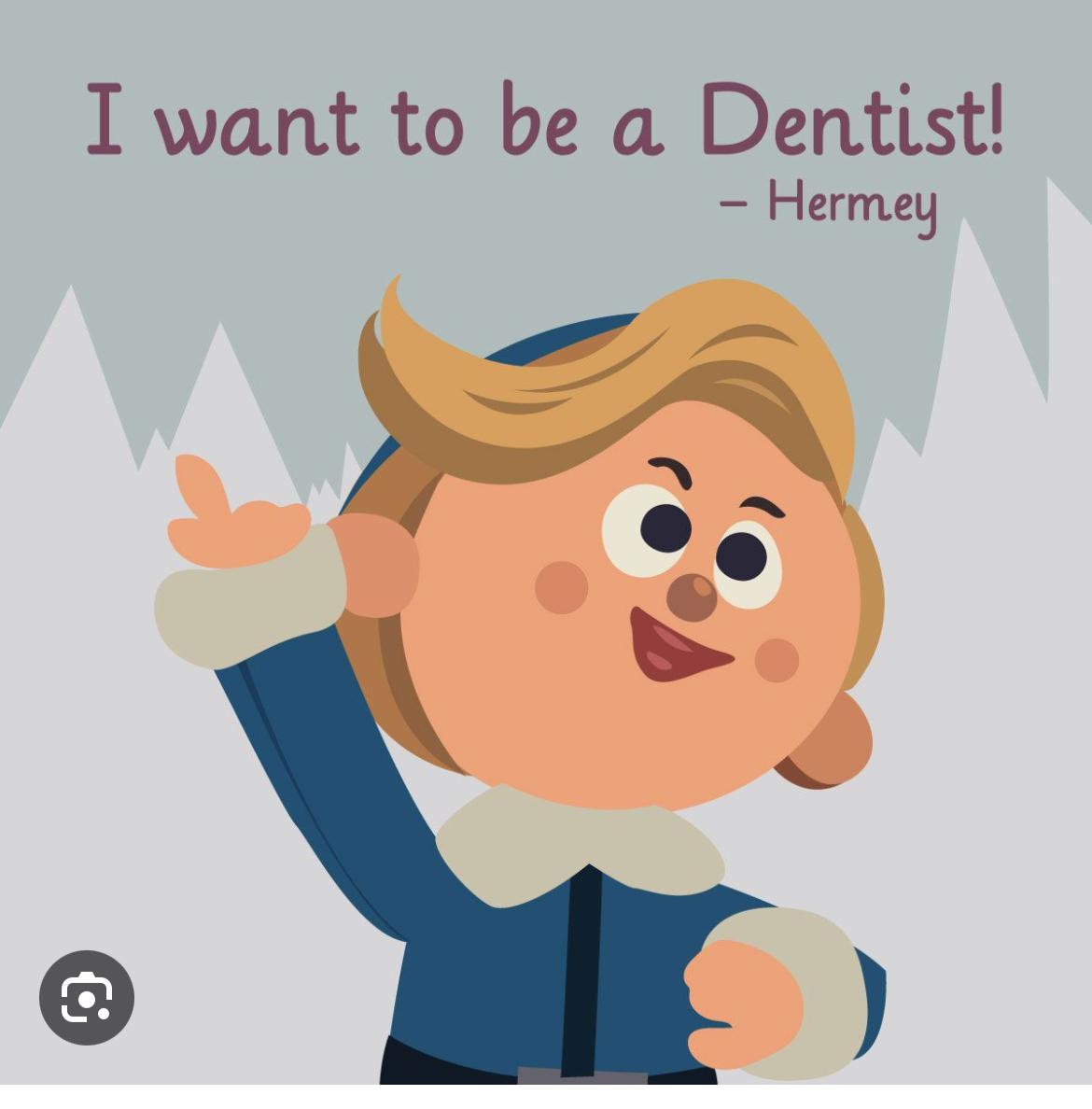 This Photo by Unknown Author is licensed under CC BY-SA
1
A Little about Be - Why Am I Qualified to talk to YOU about this?
2002 – 2008 – District 2 Disciplinary Committee
2013-2019 – Virginia State Bar Disciplinary 			Board
2018 – 2022 Adjunct Professor -  William & Mary Law – Legal Skills/Professionalism
Presented Ethics For:
Virginia CLE
Virginia Beach Bar Association
Virginia Trial Lawyers Association
Statewide Conference  - Division of Child Support Enforcement
National Business Institute
2
Overview of the Disciplinary Process and Discussion of the Most Violated Rules
3
What Happens When Someone Files a Bar Complaint?
The Complaint has to implicate a REAL RULE

Complaints that are not a violation of a REAL RULE are TOSSED at INTAKE

REAL COMPLAINTS are evaluated at INTAKE and can be TOSSED or 

INVESTIGATED if there is enough to suggest that misconduct has occurred
4
OPTION ONE (least intrusive)
Bar asks lawyer (Respondent) to REPLY and COPY the BAR - DO NOT IGNORE THIS LETTER 
Lawyer responds to Client Inquiry and addresses the alleged violation.

BAR may dismiss if the response satisfies the Bar that the lawyer responded adequately
Failure to cooperate with the BAR is an ADDITIONAL disciplinary issue!
Bar WILL suspend a lawyer who does not comply
5
IF MATTER SURVIVES
INVESTIGATOR 
is ASSIGNED

Investigator makes a recommendation to the District Committee…
DISTRICT COMMITTEE MAY RECOMMEND:

Dismissal
Need More Info
Certification 
Agreed Disposition
6
Who is on the Committee?
All Volunteers
How do lawyers get involved?
Attorneys in your district

One Lay Member

Must meet minimum required qualifications

Must have no discipline.
VSB will call for volunteers when there is an opening

When a member rotates off (terms are 6 years)

Bar Council Appoints and Votes
7
COMMENTS:

The district committee is the least formal step in this process but does have regular meetings, usually by phone. 
The district committee reviews the complaint, the response, and the investigator's report. 
The Committee reviews, discusses, and votes on what to do (see prior slide).
8
COMMENTS Cont’d
MANY reports result in dismissal at the committee level.

For the complaint to survive, the Committee has to believe that the results of the investigation suggest that the lawyer committed an ethical violation and that discipline is appropriate.

If the committee dismisses, the matter is finished and the lawyer is not disciplined. 

There is no public reporting of the complaint at this level.
9
What Happens If the Committee Recommends Discipline?
The Respondent may accept the discipline recommended 

or
 
The Respondent may ask for a hearing at the Committee Level
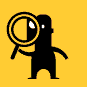 10
WHAT Discipline can be imposed at the Committee Level?
Private Reprimand with or without terms
CLE, New Software, etc.

Public Reprimand with or without terms

Dismissal Always Available at Any Level
11
What Happens if the Matter is CERTIFIED to the BOARD?
The Committee cannot suspend or Revoke

The Board convenes in Richmond once per month. (Typically Third Thursday)

The Board is comprised of statewide representatives appointed by the Virginia Supreme Court
12
AGREED DISPOSITIONS
At any level (committee, board), a Respondent can agree to a disposition. 
Agreed dispositions can be reprimand, either public or private at the committee level
Suspensions or revocations can also be agreed, but are always handled at the Board Level
Agreed dispositions are issued after a phone conference where the Bar, Respondent, Counsel and the Board members are in attendance.
The Agreement of the Bar and Respondent may be amended or rejected by the Board hearing the matter
13
RECIPROCAL ACTIONS
If action is also a discipline Violation in Virginia
If action is not a violation in Virginia
If an attorney is suspended or revoked in another jurisdiction, the Bar may initiate a reciprocal action in Virginia.
If the conduct complained of is not a violation in Virginia, no reciprocal action will be taken
14
SUSPENSION AND REVOCATION
Suspensions can be up to five years
Revocation more typical for repeat offenders
Any suspension exceeding one year requires re-taking the MPRE
Suspension does not preclude paralegal work
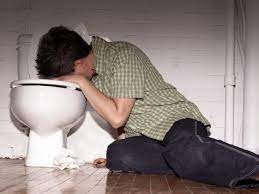 15
Reinstatements Can Happen
Alleviation of Impairment
Successful Appeal of Felony Conviction
VJLAP program
Cessation of Physical or Mental Impairment
Significant Change in Status
Community Contributions
Conviction for a Felony is grounds for Revocation
Reversal of Conviction is grounds for reinstatement
16
MOST COMMON DISCIPLINE ISSUES:
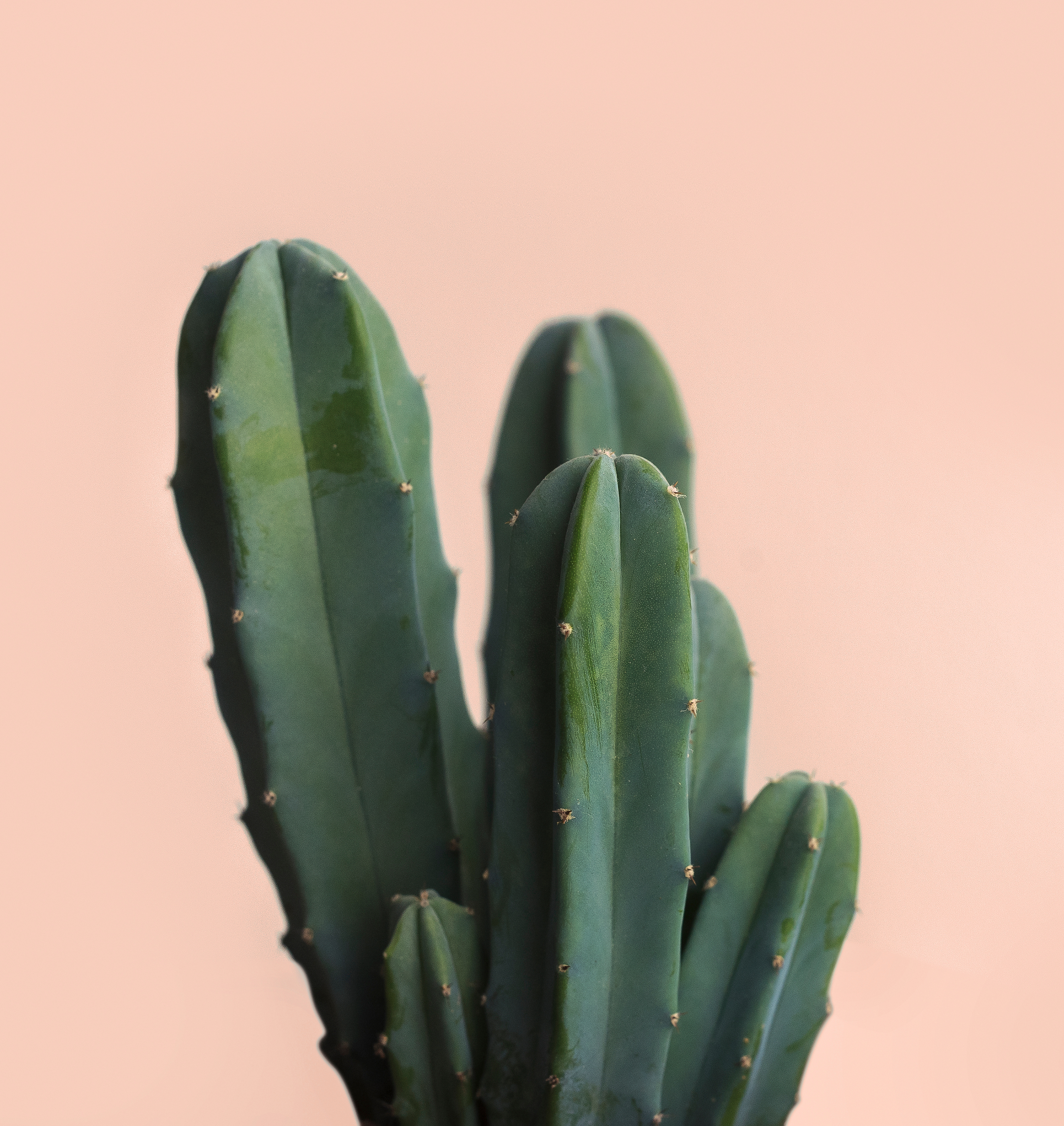 17
1.1 COMPETENCE1.3 DILIGENCE1.4 COMMUNICATION1.15 Safekeeping of Property
18
1.1 COMPETENCE
A lawyer shall provide competent representation to a client.

Competent representation requires the legal knowledge, skill, thoroughness and preparation reasonably necessary for the representation.
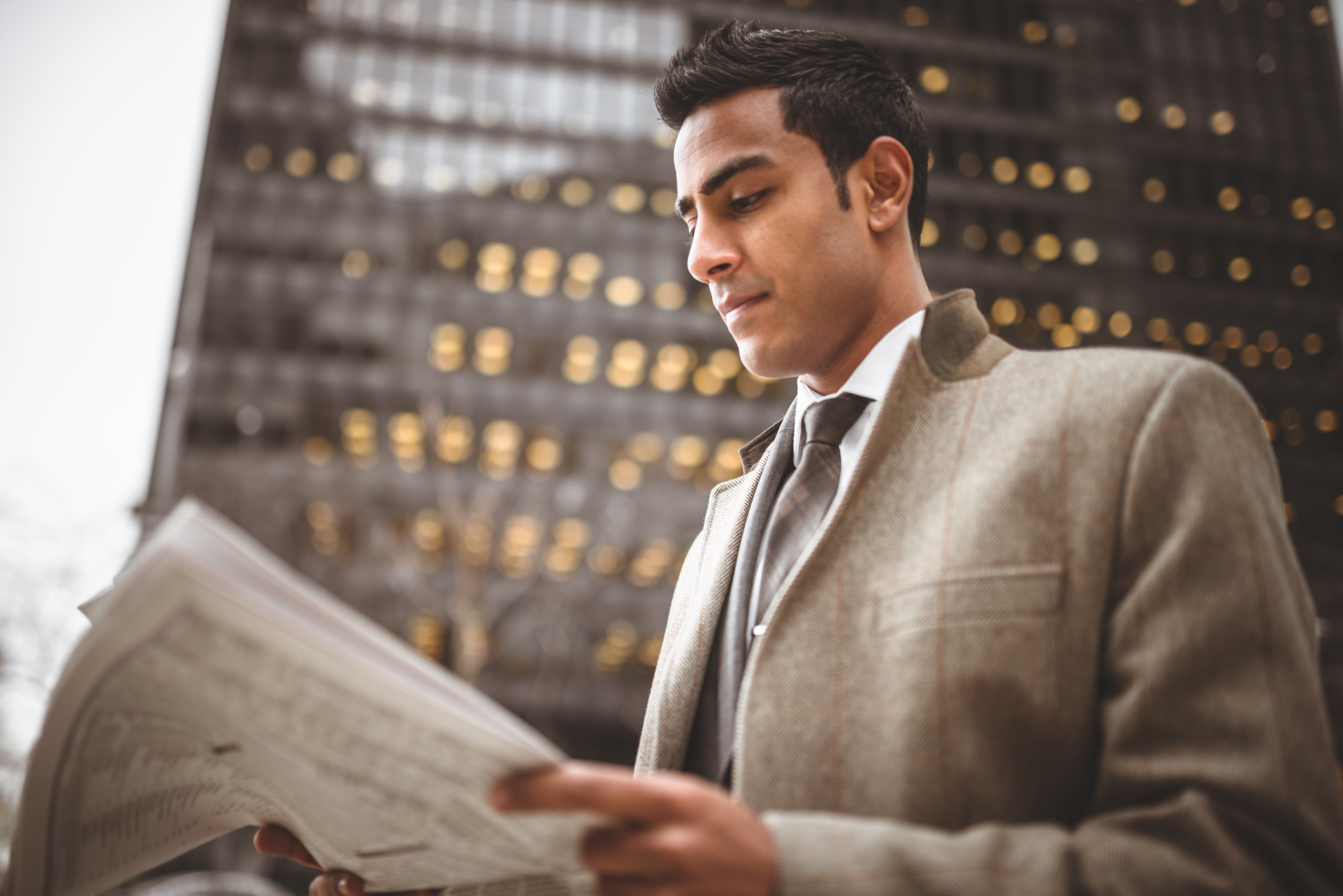 19
What Does Competence Entail and How is It Judged?
When determining if a lawyer has the necessary competence, the following factors are considered:
* The complexity and specialized nature of the matter
* The lawyer's general experience
* The lawyer's training and experience in the relevant field
* The preparation and study the lawyer can give to the matter
20
COMMENTS
2] A lawyer need not necessarily have special training or prior experience to handle legal problems of a type with which the lawyer is unfamiliar. A newly admitted lawyer can be as competent as a practitioner with long experience. Some important legal skills, such as the analysis of precedent, the evaluation of evidence and legal drafting, are required in all legal problems. Perhaps the most fundamental legal skill consists of determining what kind of legal problems a situation may involve, a skill that necessarily transcends any particular specialized knowledge..
21
COMMENTS Cont’d
[2a] Another important skill is negotiating and, in particular, choosing and carrying out the appropriate negotiating strategy. Often it is possible to negotiate a solution which meets some of the needs and interests of all the parties to a transaction or dispute, i.e., a problem-solving strategy.

NOTE: NEGOTIATION DOES NOT ALWAYS MEAN BEATING THE OTHER SIDE OVER THE HEAD WITH WHAT YOUR CLIENT WANTS… Think long term versus immediate reward
22
When can a lawyer take on a client with a new type of matter – does 1.1 forbid on the job learning?
A lawyer can provide adequate representation in a wholly novel field through necessary study. Competent representation can also be provided through the association of a lawyer of established competence in the field in question

IT IS ALSO WISE TO SEEK ADVICE FROM SEASONED PRACTITIONERS!
23
1.3 DILIGENCE
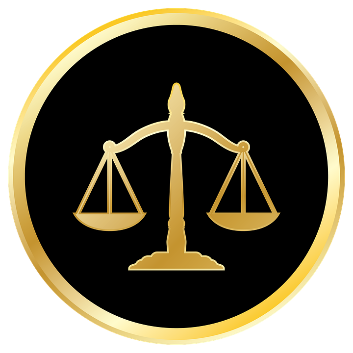 A lawyer shall act with reasonable diligence and promptness in representing a client.
A lawyer shall not intentionally fail to carry out a contract of employment entered into with a client for professional services, but may withdraw as permitted under Rule 1.16.
A lawyer shall not intentionally prejudice or damage a client during the course of the professional relationship, except as required or permitted under Rule 1.6 and Rule 3.3.
24
1.4 COMMUNICATION 


A lawyer must keep the client reasonably informed about the status of a matter and promptly comply with reasonable requests for information.
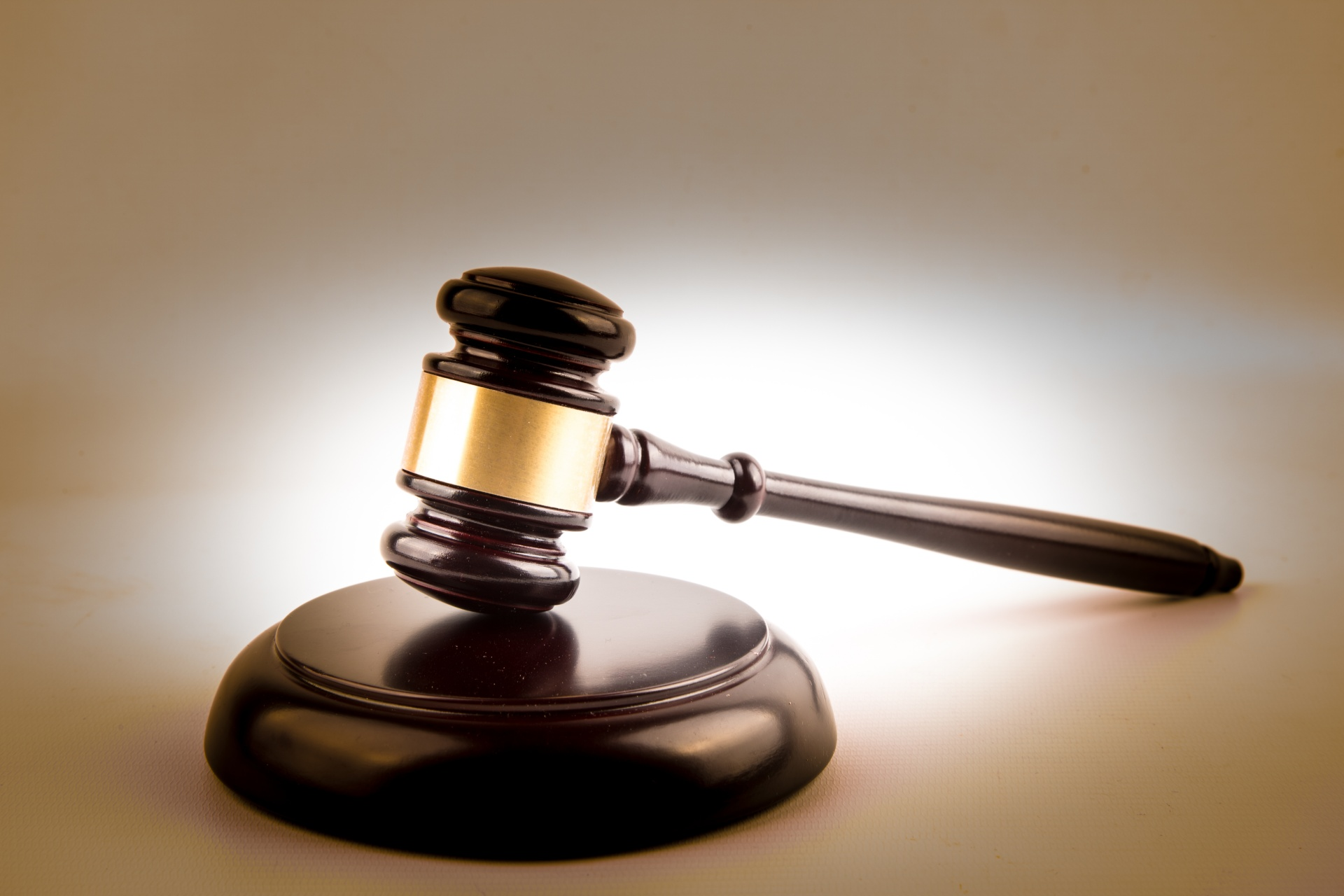 25
COMMUNICATION CONT’D
A lawyer shall explain a matter to the extent reasonably necessary to permit the client to make informed decisions regarding the representation
A lawyer shall inform the client of facts pertinent to the matter and of communications from another party that may significantly affect settlement or resolution of the matter.
26
COMPARISON TO CODE
Rule 1.4(a) is substantially similar to DR 6-101(C) of the Virginia Code which stated: "A lawyer shall keep a client reasonably informed about matters in which the lawyer's services are being rendered."

Paragraph (b) has no direct counterpart in the Virginia Code. EC 7-8 stated that a lawyer "should exert his best efforts to insure that decisions of his client are made only after the client has been informed of relevant considerations." EC 9-2 stated that "a lawyer should fully and promptly inform his client of material developments in the matters being handled for the client."

Paragraph (c) is identical to DR 6-101(D) of the Virginia Code.
27
PRACTICAL TIPS REGARDING COMMUNICATION
ONGOING ISSUES
SETTLEMENT NEGOTIATIONS
Discovery
Received
Sent
Motions Filed
Hearing Dates
Deadlines
Subpoena Responses
Expert Designations
Clients MUST be presented with settlement offers
Client makes the ultimate decision regarding settlement
Attorney MAY withdraw if client and attorney disagree so long as no prejudice results
28
RULE 1.15 Safekeeping Property
A lawyer must hold property of others with the care required of a professional fiduciary

(a)Depositing Funds.-
(1) All funds received or held by a lawyer or law firm on behalf of a client or a third party, or held by a lawyer as a fiduciary, other than reimbursement of advances for costs and expenses shall be deposited in one or more identifiable trust accounts; all other property held on behalf of a client should be placed in a safe deposit box or other place of safekeeping as soon as practicable.
(2) For lawyers or law firms located in Virginia, a lawyer trust account shall be maintained only at a financial institution approved by the Virginia State Bar, unless otherwise expressly directed in writing by the client for whom the funds are being held.
(3) No funds belonging to the lawyer or law firm shall be deposited or maintained therein except as follows:
(i) funds reasonably sufficient to pay service or other charges or fees imposed by the financial institution or to maintain a required minimum balance to avoid the imposition of service fees, provided the funds deposited are no more than necessary to do so; or
(ii) funds in which two or more persons (one of whom may be the lawyer) claim an interest shall be held in the trust account until the dispute is resolved and there is an accounting and severance of their interests. Any portion finally determined to belong to the lawyer or law firm shall be withdrawn promptly from the trust account.
29
FASTEST WAY TO GET DISBARRED IS TO TAKE CLIENT MONEY
“RETAINER” MONEY
MONEY HELD IN TRUST
ADVANCED FEES must be held in trust UNTIL EARNED
Representation Agreements MUST BE CLEAR on this issue
BEWARE of taking money in a FLAT FEE agreement before the matter is concluded
Home Proceeds
Settlement Proceeds
Insurance Proceeds
Earnest Money
Property
Firearms
Passports
Other
30
NOW FOR HYPOTHETICALS
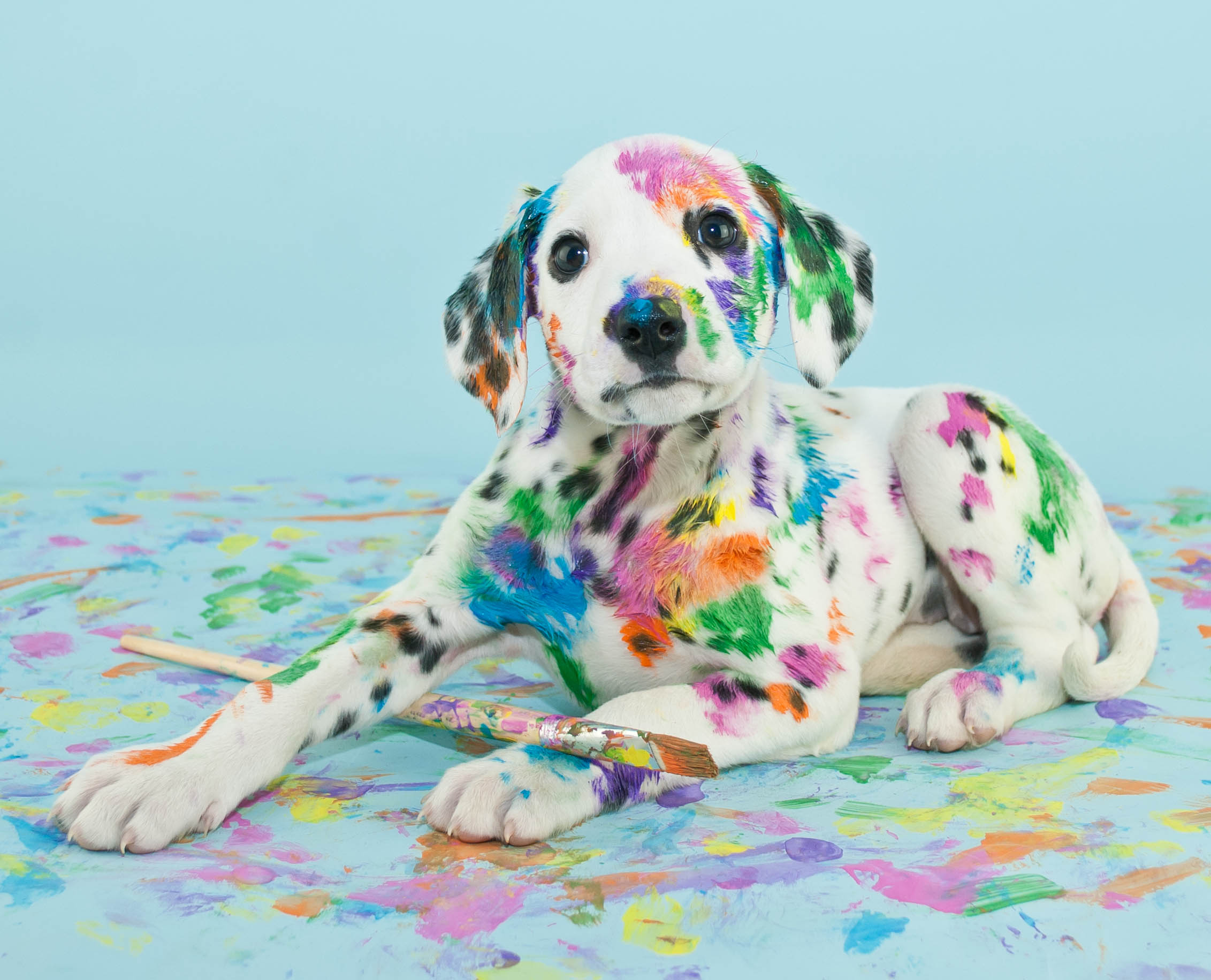 31